КОМПЛЕКТОВАНИЕ 2020-2021 года
МБДОУ – детский сад № 546 «Семицветик» Чкаловский район города Екатеринбурга
Комплектование 2020-2021
Цель: Информировать жителей города Екатеринбурга, имеющих детей дошкольного возраста об условиях, созданных в городе для реализации конституционных прав человека  на бесплатное дошкольное образование
На территории Чкаловского района 70 МДОО:67 учреждений – в городе;3 учреждения – сельская местность
МДОО Чкаловского района
Общеразвивающей направленности осуществляется реализация образовательной программы дошкольного образования. Дошкольные образовательные учреждения, расположенные на территории Чкаловского района, реализующие образовательную программу дошкольного образования: 
МДОУ № 11, 16, 33, 47, 48, 66, 89, 121, 127, 131, 133, 147, 148, 201, 223, 247, 250, 257, 275, 277, 316, 321, 324, 326, 358, 360, 362, 385, 385 «Сказка», 391, 398, 402, 405, 410, 424, 426, 427, 429, 437, 443, 454, 456, 456, 463, 464, 476, 482, 489, 493, 497, 509, 512, 519, 528, 539, 546, 548, 566, 572, 578, 586, 587.
МДОО Чкаловского района
В группах компенсирующей направленности осуществляется реализация адаптированной образовательной программы дошкольного образования для детей с ограниченными возможностями здоровья с учетом особенностей их психофизического развития, индивидуальных возможностей, обеспечивающей коррекцию нарушения развития и социальную адаптацию воспитанников с ограниченными  возможностями здоровья.  
	Дошкольные образовательные учреждения, расположенные на территории Чкаловского района, реализующие адаптированную образовательную программу дошкольного образования: 
МДОУ № 188, 360, 410, 427, 438, 464, 493, 528, 539, 548, 572, 586.
Группы оздоровительной направленности созданы в МДОУ № 341 для детей с туберкулезной интоксикацией, часто болеющих детей, нуждающихся в длительном лечении и проведении комплекса специальных лечебно-оздоровительных мероприятий
Количество детей, посещающих МДОО Чкаловского района – 15535 воспитанника (больше на 639 по сравнению с 2019 годом)(из них дети в возрасте с 2 –х до 3 лет – 692).
Средняя наполняемость в общеразвивающих группах по Чкаловскому району – 28 детей (от 24 до 34 человек)
Обеспечение доступности дошкольного образования
Общедоступность и бесплатность дошкольного образования, 
в соответствии с ФГОС.
Плата, взимаемая с родителей (законных представителей) за присмотр и уход за детьми, осваивающими образовательные программы дошкольного образования.
На основании Распоряжения Администрации города Екатеринбурга № 2975/46/36 от 24.12.2019 года, установлена плата за присмотр и уход за детьми, посещающими группы дошкольного возраста на 2020 год:
- в группах полного дня пребывания (в течение 10,5 часов) –  3 070,00 рублей в месяц на одного ребенка.
Организация питания
Питание детей — это одна из главных составляющих в работе всех дошкольных учреждений. Питание  в МБДОУ организовано в соответствии с требованиями СанПиН 2.4.1.3049-13. Разработано 20-дневное меню  с учетом физиологических потребностей в энергии пищевых веществах, для детей всех возрастных групп и суточных норм, которое утверждено заведующим МБДОУ. Набор блюд,  объем порций единый,  как для детей старшего,  так и для детей  младшего возраста.   Максимально разнообразен рацион как за счет расширения ассортимента продуктов, так и за счет разнообразия блюд, готовящихся из одного продукта. В течение дня детям предлагается 4-х разовое питание (завтрак, второй завтрак, обед и уплотненный полдник), приготовленное поварами на пищеблоке.
Завтрак – каша, запеканка, творожные и яичные блюда. В качестве напитка – чай, какао, кофейный напиток   с бутербродом с маслом, с сыром,  или повидлом.
2-ой завтрак - с 10.00 до 10.30  -  сок, фрукты.
Обед – Закуска (салат, порционные овощи), первое горячее блюдо (суп). Второе  блюдо – мясное, рыбное, из птицы  с гарниром. Третье блюдо – компот из    сухофруктов, напиток,  кисель.
Полдник  –  включает в себя  напиток (молоко, кисломолочные напитки), чай,  допускаются  блюда из творога, круп, овощей с рыбой,  кондитерские: пряник, печенье, вафли.
Нормативно – правовые документы, регламентирующие Порядок приёма в образовательную организацию
Федеральный закон от 29.12.2012 № 273-ФЗ «Об образовании в Российской Федерации»;
Приказ Минобрнауки России от 08.04.2014 № 293 «Об утверждении Порядка приёма на обучение по образовательным программам дошкольного образования»; Приказ Минобрнауки Росии от 28.12.2015 № 1527 «Об утверждении Порядка и условий осуществления перевода обучающихся из одной организации…»; 
ПАГЕ от 18.03.2015 № 689 «О закреплении территорий муниципального образования «город Екатеринбург» за муниципальными дошкольными образовательными организациями» (с изменениями от 28.02.2019 № 383); 
Распоряжение Управления образования АГЕ от 18.08.2014 № 1753/46/36 «Об утверждении Положения о порядке учёта детей, подлежащих обучению по образовательным программам дошкольного образования в муниципальном образовании «город Екатеринбург» (с изменениями);
Распоряжения Управления образования «Об утверждении списков детей, подлежащих обучению по образовательным программам дошкольного образования;
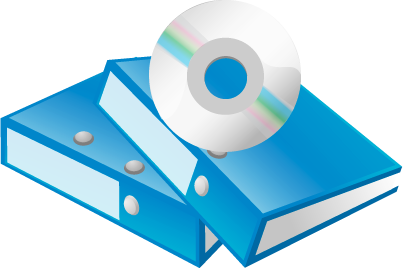 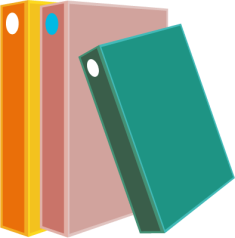 1. Постановление Администрации города Екатеринбурга от 18.03.2015 № 689 «О закреплении территорий муниципального образования „город Екатеринбург“ за муниципальными дошкольными образовательными организациями»;2. Постановление Администрации города Екатеринбурга от 11.03.2016 № 497 «О внесении изменений в Постановление Администрации города Екатеринбурга от 18.03.2015 № 689 «О закреплении территорий муниципального образования „город Екатеринбург“ за муниципальными дошкольными образовательными организациями»ул. Дорожная д.18-21;ул. Звездная     все дома;ул. Листопадная  д.19-25;ул. Палисадная 2,4,8а,8;ул. Симферопольская 29,29а, 30,31 – 40
Учет детей для зачисления в организацию ведется по возрастным группам, формируемым с даты рождения детей за период с 01 сентября по 31 августа следующего календарного года
дети до 3-х лет — в группу раннего возраста;
дети 4-го года жизни — в младшую группу;
дети 5-го года жизни — в среднюю группу;
дети 6-го года жизни — в старшую группу;
дети 7-го года жизни — в подготовительную группу.
Изменения процедуры при комплектовании МДОО
Модель работы по зачислению детей в МДОО
Цикличность
Родители
МДОО
Управление 
образования
Контроль обновления информации на ЕПГУ;
Принятие решения о зачислении ребенка на предоставленное место;
Подготовка и предоставление документов для зачисления ребенка в МДОО;
Заключение договора об образовании.
Получение Распоряжений, списков детей;
Информирование родителей о предоставлении места;
Выполнение действий в системе АИС «Образование»;
Работа с родителями, формирование личных дел.
Направление в МДОО списков детей;
Прием и регистрация заявлений на смену;
Анализ данных о количестве зачисленных детей и количестве вакантных мест;
Формирование списков к заседанию комиссии.
Контроль правоохранительных  органов
Результат: оказание услуги по предоставлению дошкольного образования
Соблюдение законодательства
Федеральный закон № 411
Дети, проживающие в одной семье и имеющие общее место жительства, имеют право преимущественного приема на обучение по основным образовательным программам дошкольного образования в муниципальные образовательные организации, в которых обучаются их братья и (или) сестры.
Алгоритм действий руководителя по зачислению детей
1. Получение  распоряжения Управления образования об утверждении списков детей, подлежащих обучению по образовательным программам дошкольного образования.
2. Уведомление родителей (законных представителей) о предоставление места ребенку лично, по  e-mail или Почтой России в течение 3 дней.
3. Получение уведомления родителями с росписью о получении.
Документы на прием детей в детский сад
Приказ Минобрнауки России от 08.04.2014 № 293 «Об утверждении Порядка приёма на обучение по образовательным программам дошкольного образования»

Заявление родителя (законного представителя 
Оригинал и копия паспорта одного из родителей (законного представителя)
Медицинское заключение
Федеральный закон № 152
Федеральный закон от 27 июля 2006 г. N 152-ФЗ
 "О персональных данных" (с изменениями и дополнениями) 
Запрет  на публикацию списков, возможность уточнения сведений о предоставлении места только путем контроля информации на ЕПГУ или явки к районному оператору.
Зачисление ребенка в детский сад
Ознакомление родителей (законных представителей) с уставными документами МБДОУ:
Уставом;
Лицензией на осуществление образовательной деятельности;
Образовательной программой МБДОУ.
* Родители (законные представители) с уставными документами ознакомиться  могут на сайте образовательной организации
1. Заявление на прием ребенка в ДОУ2. Заключение договора об образовании по образовательным программам дошкольного образованиямежду муниципальным бюджетным дошкольным образовательным учреждением и родителем (законным представителем) ребенка, посещающего МБДОУ. (ознакомится с договором можно на сайте детского сада)3. Приказ  о приеме ребенка в детский сад.
Отказ или перевод ребенка по желанию родителей (законных представителей)
1. Заявление об отказе  о предоставлении места  или смене ДОО пишется   в Управлении образования Чкаловского района 
Часы приема:
Вторник, четверг – с 10-00 до 13 -00;
Среда – 14.00-17.00
2. «Обмен садами» осуществляется при наличии варианта обмена т.е родители (законные представители) находят других родителей, желающих перевести своего ребенка в желаемый детский сад. 
3. Перевод ребенка. Осуществляется при наличии места в желаемом детском саду  для детей данного  возраста. 
***С порядком перевода можно ознакомится на сайтах образовательных организаций
Спасибо за внимание!!!